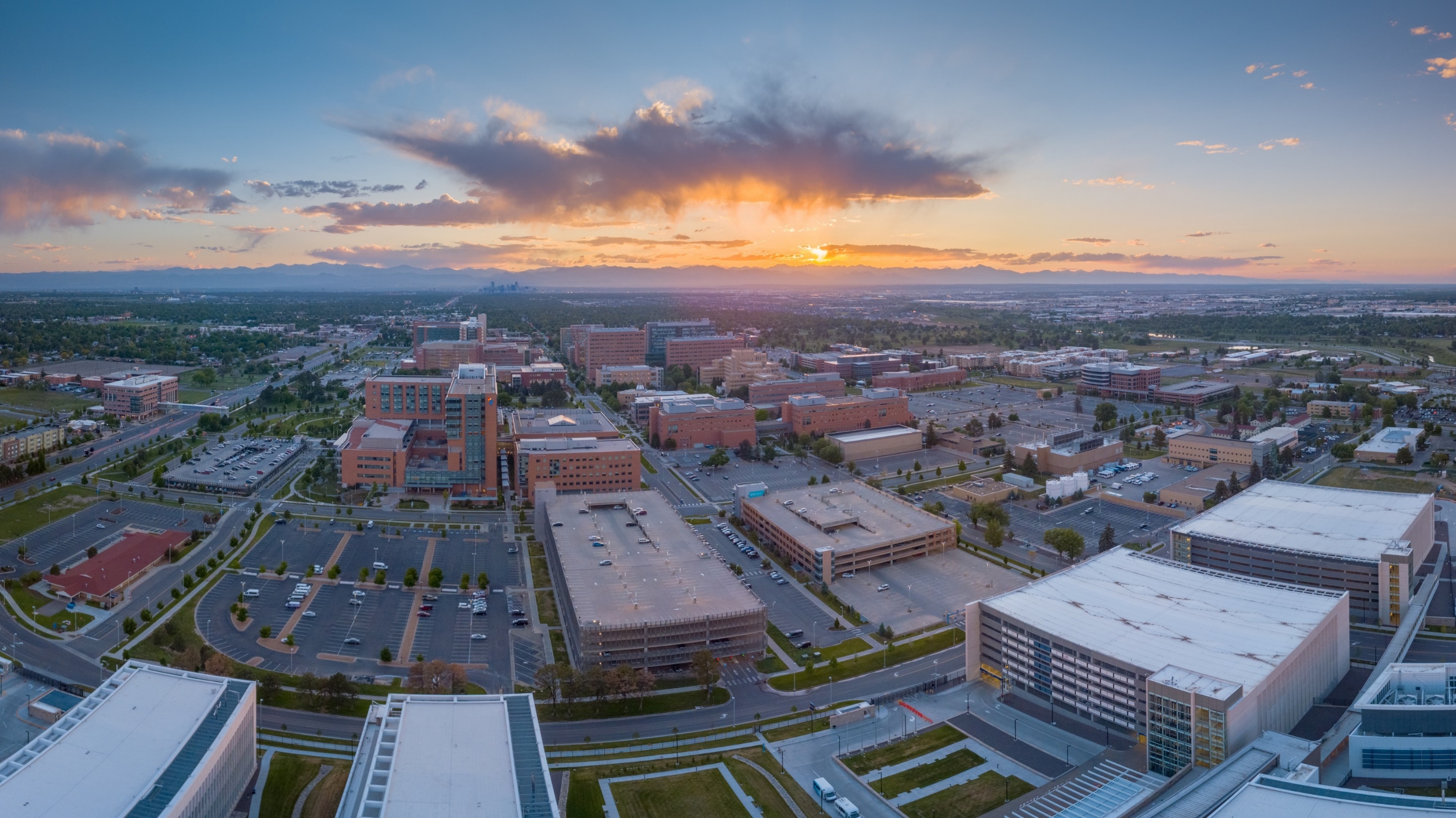 We will start at 12:10 pm
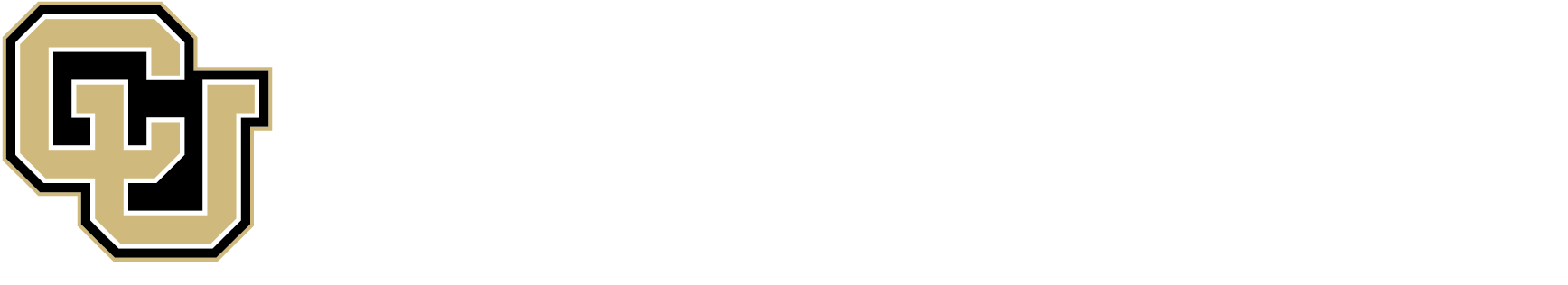 Meeting Agenda 
Introductions – Poll Everywhere
Registration Process
Student Organization Announcements
Presidents Round Table 
March 2023

Office of Student Engagement
PRT Meeting Agenda
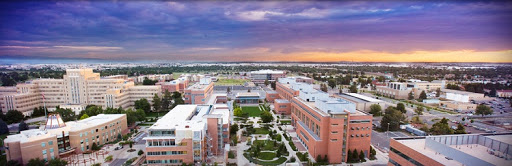 Introductions – Poll Everywhere
Registration Process
Student Organization Announcements
Types of Student Organizations
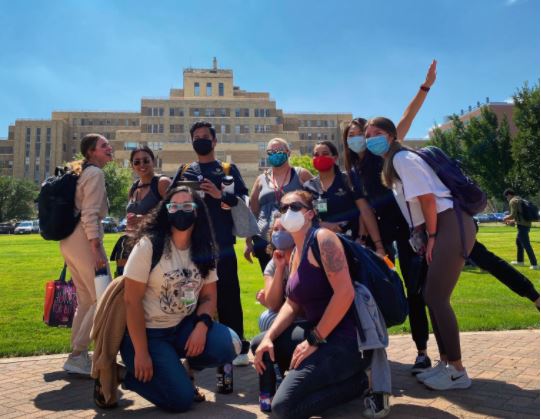 Campus Wide
Affiliated 
Associated
Re-Registration Process
The President and Advisor for the 23-24 AY must complete the registration forms with the Student Engagement Office.
President Form: https://ucdenverdata.formstack.com/forms/ocss_studentorganization_registrationrenewal
Advisor form: https://ucdenverdata.formstack.com/forms/ocss_studentorganization_registrationrenewal_copy
All registration materials will be reviewed for initial approval. You will be emailed with further instructions.
Requirements: 3 members, appropriate constitution, and advisor
Re-Registration Process
TRAINING: 
If approved,
If the 23-24 AY president and advisor are the same from the 22-23 AY and did NOT complete the training in canvas, you do need to complete it. If you are not sure if you have completed the training, check here. 
If you are a NEW president or advisor for the 23-24 AY, you need to complete the canvas training. 
If the president and advisor from the 22-23 AY completed the training in canvas, you do NOT need to take it again, and there are no new policies at this point. If new policies come out, they will need to be completed.
Re-Registration Process
Training for all Presidents and Advisors:

Log into Canva https://ucdenver.instructure.com/
Click Student Organization Training
All presidents and advisors should already be invited to the course
If you have any issues, please let me know
Complete all the
Recorded and text modules
2 Skillsoft training (in UCD Access)
Pass the quiz at the end
SDM – additional trainings and quiz in canvas
Re-Registration Process
You will be emailed once the process is complete.
If you are a campus wide SO, you will be fully recognized by our office. 
If you are an affiliated SO with CSPH, AA, GRAD, you will be fully recognized by our office. 
If you are an Affiliated and Associated SO with the following offices/programs you will need to possibly complete additional training or registration. You will be forwarded to the appropriate correspondence. 
CON, PA, BIOE, SOM, SDM, SOP, CHAPA
Contact Us
Student Affairs
Office of Student Engagement
 Education 2 North, Suite 3200 
studentaffairs@cuanschutz.edu – (o) 303.724.4435
Katelyn Martin
Coordinator of Student Engagement – Education 2 North, 3201
Katelyn.martin@cuanschutz.edu – 303.724.4435
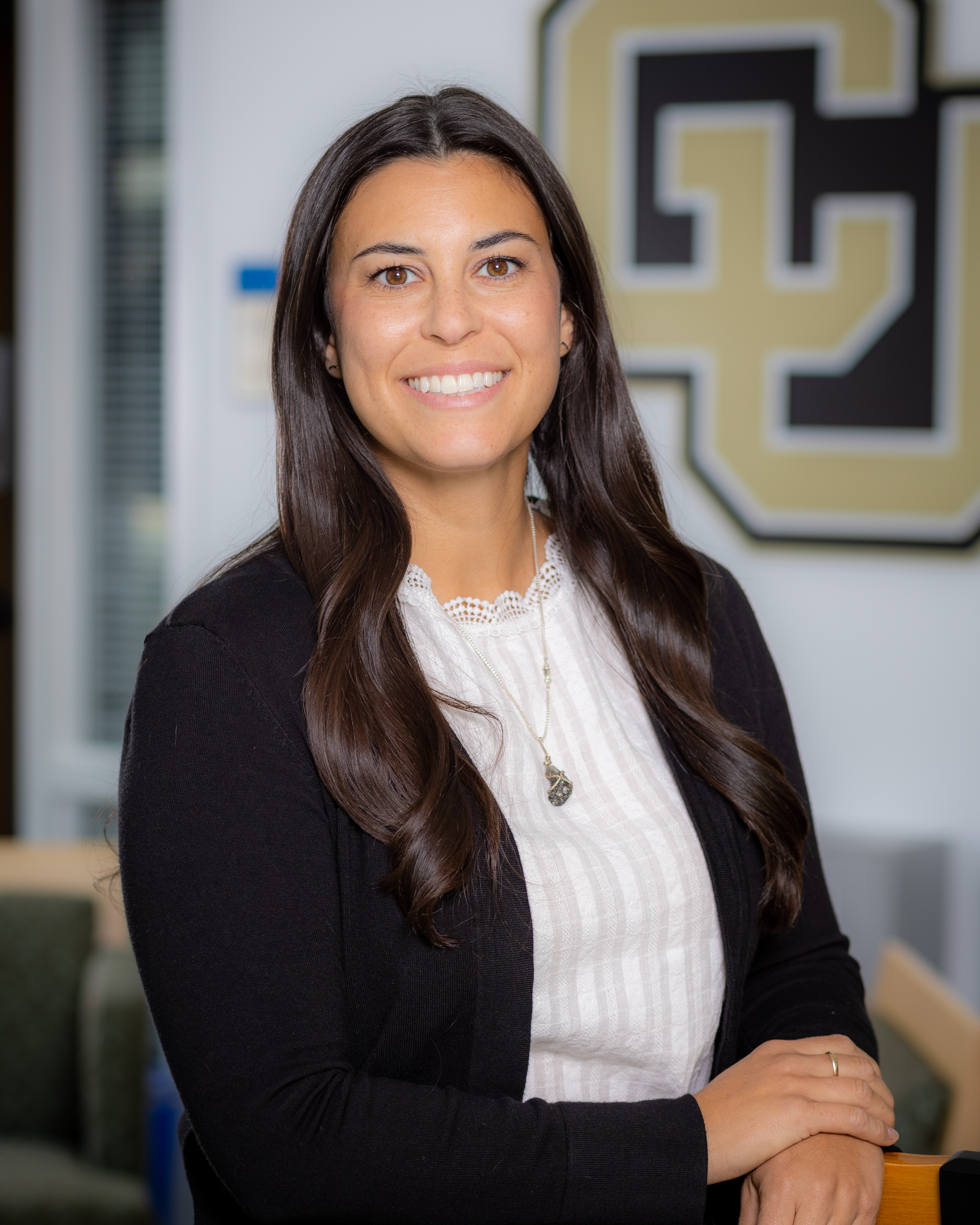